PROCSEE
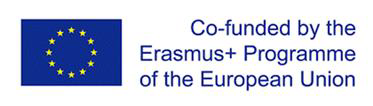 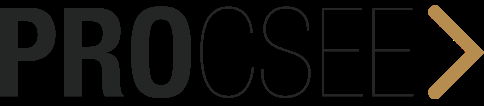 NATIONAL PRIORITY STATEMENT 
regarding the
 Hungarian Professional Higher Education (PHE)
(1) Alignment of PHE/HVET with regional/local development strategies
Prof. Dr. László Dinya
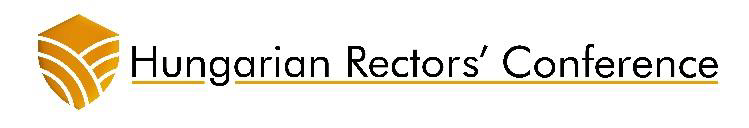 MAIN ISSUES
Global – national – regional context

Challenges of Hungarian PHE

Conclusions
1. Global – national – regional context
Hungary is facing the serious multiple challenges of the so called “innovation economy” (the 4-th industrial revolution) and its regions are affected by these challenges in a different way depending on their recent positions. There is an ongoing demand for local (regional) innovative answers to these challenges based on local (regional) knowledge centres, because regions have to find their relevant “good practices” instead of the universal (and locally not relevant) “best practice”.  It means a new mission for HEI-s in their regions and they have to rethink their former portfolio of knowledge services, regional networking practice, participating in building up regional “triple – quadruple - quintuple helix” type collaboration in the interest of developing the regional competitiveness.
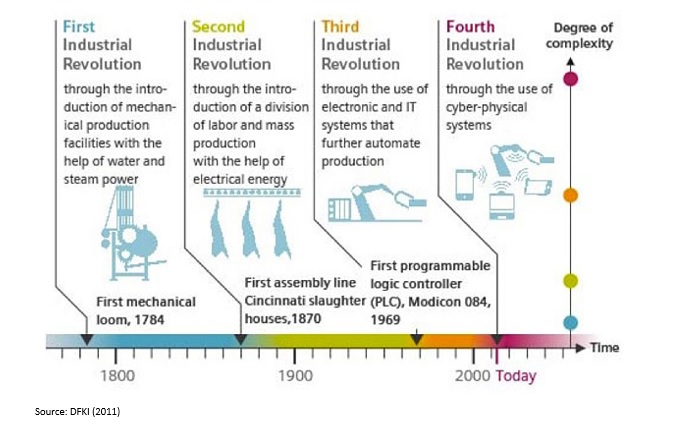 Continuosly changing demand for knowledge services!
= Innovation economy
= Digital economy
= Knowledge economy
= Network economy
2. Challenges of Hungarian PHE
Establishment of institutional and operational regional relationships with stake-holders
Coordinated cooperation among competing HEIs 
Participation of HEIs as knowledge-centres in managing regional development strategies
Involvement of HEIs in socialization of regional development strategies 
Harmonizing dual education and regional development strategies 
Involving stake-holders in the elaboration of institutional development strategies of HEIs 
Social responsibility of HEIs in the regional sustainability paradigm exchange
Participation of HEIs at establishing and operating regional knowledge and innovation networks
3. Conclusions
The thematic field is in "developing" phase generally having significant internal differences recently.
Evaluating the 8 challenges:
	- Developing stages:  at the 1 – 2 – 4 – 7 – 8 challenges
	  - Early stages:  at the 3 – 5 – 6 challenges
Possible strategic tasks:
Development of  institutional culture / organization / knowledge services / knowledge management practice
Stimulating the changes of institutional environment  (legal / financial / economical / cultural)
Redefining  regional  mission of  HEIs